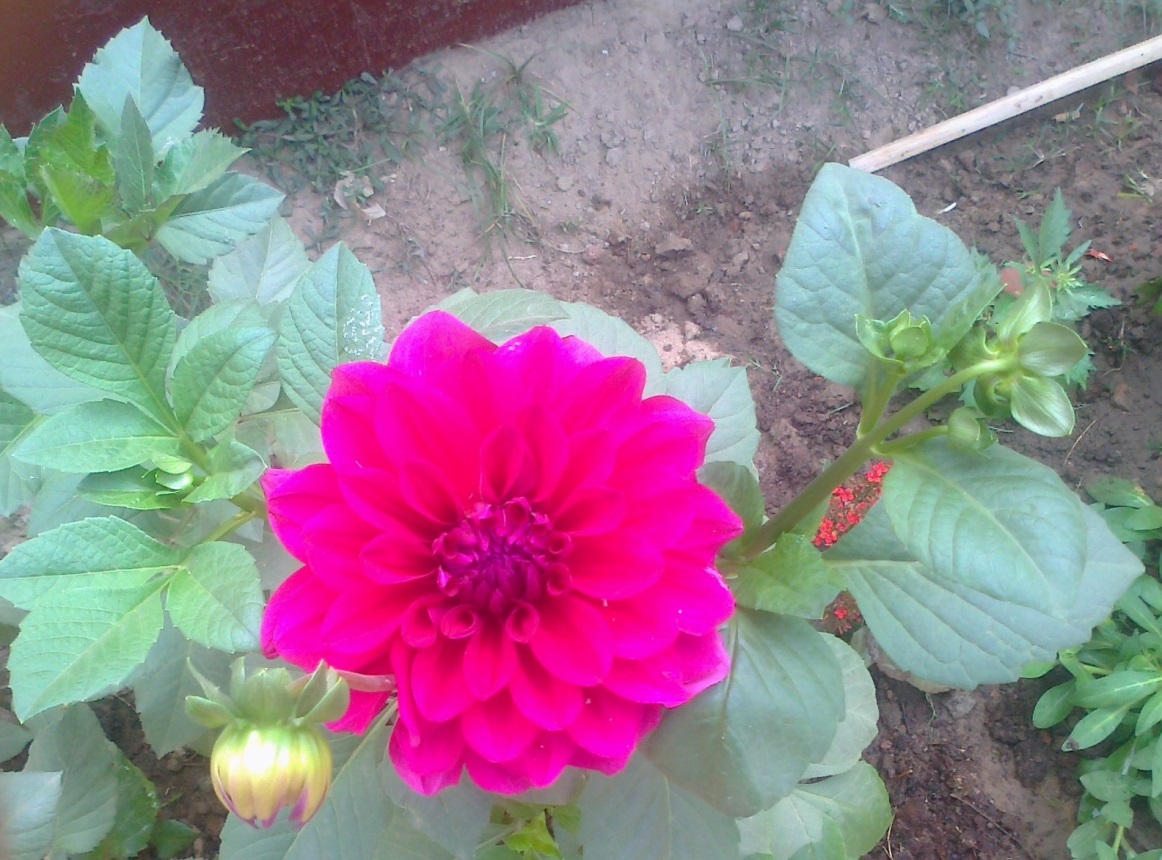 স্বাগতম
-
-
লক্ষ্মী কান্ত দাশ
                   সহকারী শিক্ষক
                 হারপাড়া উচ্চ বিদ্যালয়
             উরকিরচর,রাউজান,চট্টগ্রাম।
joydasctg1@gmail.com
আই,ডি-৩৩,ব্যাচ-১৮।
ভেনু-টি,টি,সি,চট্টগ্রাম।
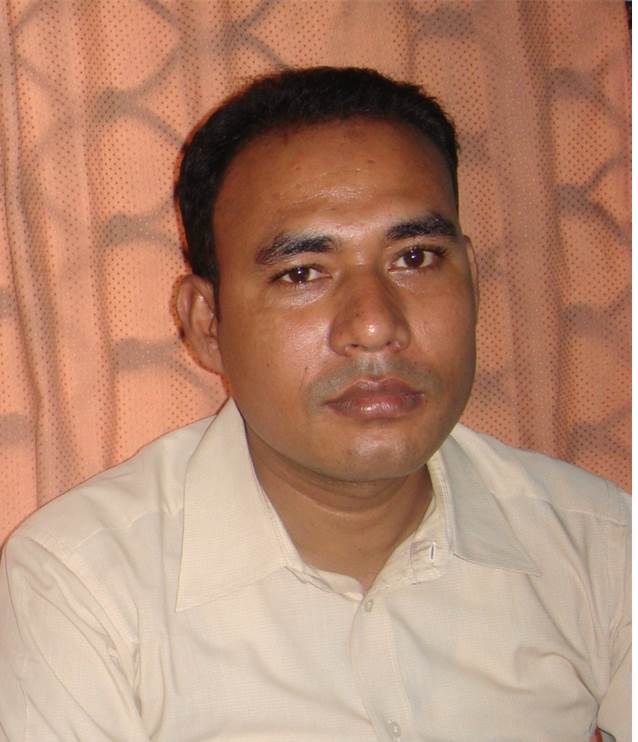 ফিন্যান্স ও ব্যাংকিং
নবম শ্রেণি
সময়ঃ 4০ মিনিট
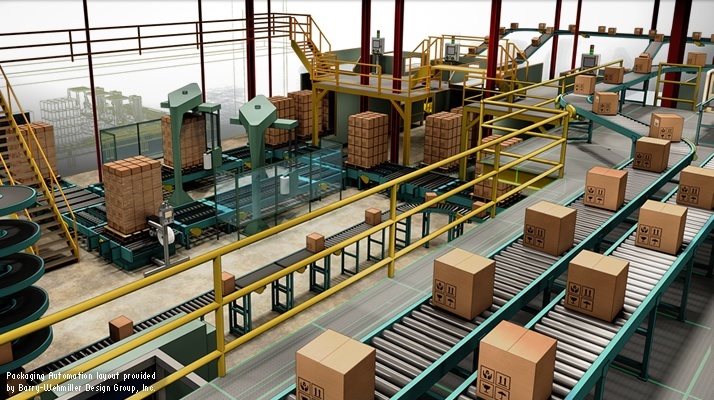 শিল্প
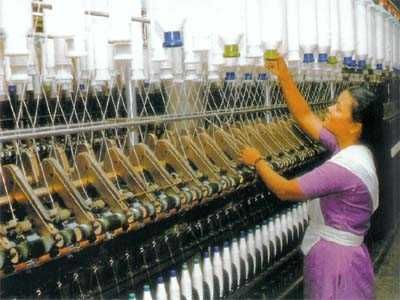 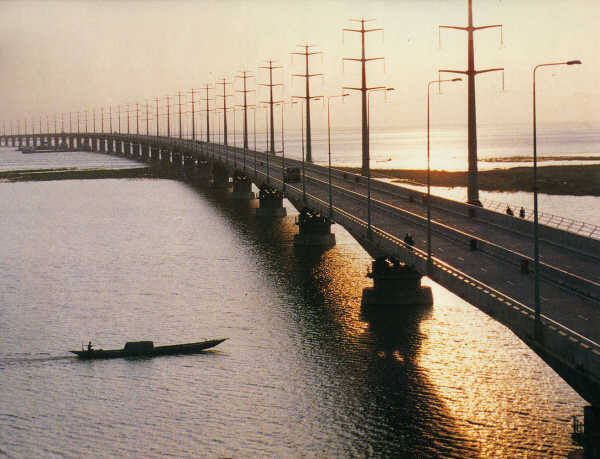 বস্ত্র শিল্প
বঙ্গবন্ধু সেতু
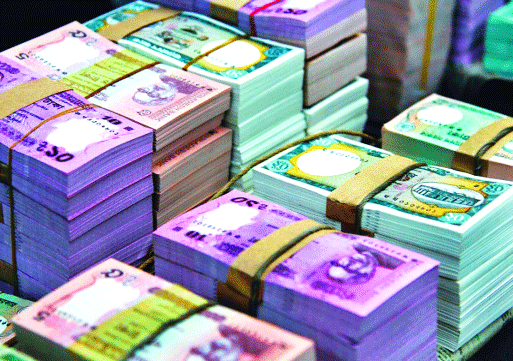 টাকা
অর্থায়ন ও ব্যবসায় অর্থায়ন
১ম - অধ্যায়
পৃষ্ঠা নং ১-৪
শিখনফল
অর্থায়ন সম্পর্কে বলতে পারবে।
অর্থায়নের শ্রেণিবিভাগ উল্লেখ করতে পারবে।
অর্থায়নের গুরুত্ব ব্যাখ্যা করতে পারবে।
পারিবারিক আয় ব্যয় বিশ্লেষণ করতে পারবে।
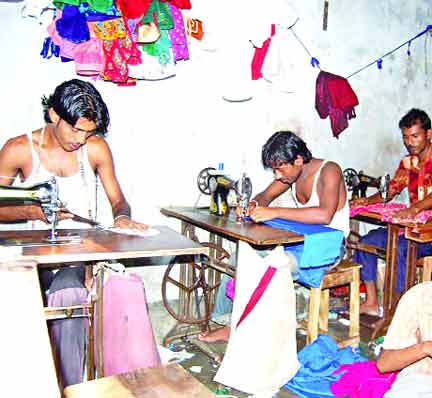 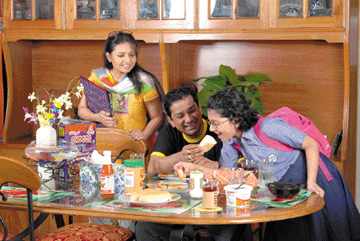 পরিবার
দর্জির দোকান
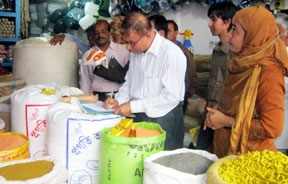 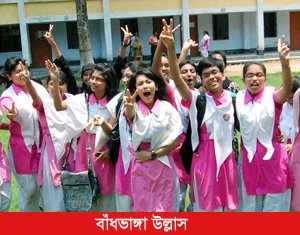 মুদি দোকান
শিক্ষা প্রতিষ্ঠান
অর্থায়ন
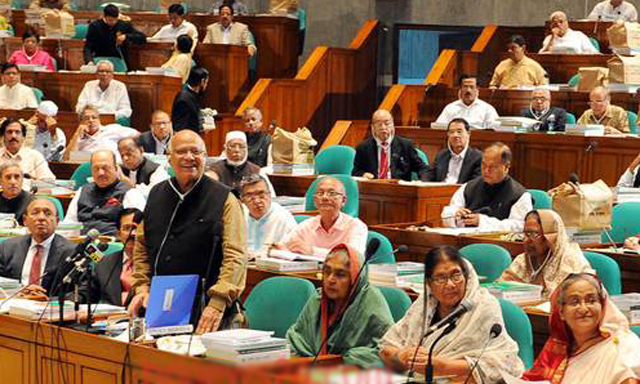 জাতীয় সংসদে মাননীয় অর্থমন্ত্রী
অর্থায়ন
সরকারি
আন্তর্জাতিক
পারিবারিক
আন্তর্জাতিক
সরকারি
অর্থায়নের শ্রেণিবিভাগ
ব্যাংক ও আর্থিক প্রতিষ্ঠান
পারিবারিক
অব্যবসায়ী প্রতষ্ঠান
ব্যবসা
অনুষ্ঠান
বিদ্যুৎ বিল
দৈনিক বাজার
বিবিধ
পারিবারিক
ব্যয়
টেলিভিশন
স্কুলের বেতন
ফ্রীজ
বাড়িভাড়া
গ্যাস বিল
আসবাবপত্র
দলীয়কাজ
ক - দল 
ব্যবসায় প্রতিষ্ঠানের চলতি খরচ ও স্থায়ী খরচের পার্থক্য দেখাও।
খ - দল
অর্থায়নের শ্রেণিবিভাগ এর সংক্ষিপ্ত বিবরন দাও।
মূল্যায়ন
1.প্রধানত অর্থায়ন কতটি?
শিক্ষা প্রতিষ্ঠানের আয়ের উৎসগুলো কি কি?
 5টি আর্থিক প্রতিষ্ঠানের নাম বল। 
সরকারী অর্থায়নের প্রধান প্রধান উৎসগুলো কি কি?
বাড়ির কাজ
এক
অর্থায়ন কাকে বলে ,কত প্রকার ও কি কি ?
দুই
প্রত্যেক প্রকার অর্থায়নের  উদাহন সহ ব্যাখ্যা দাও।
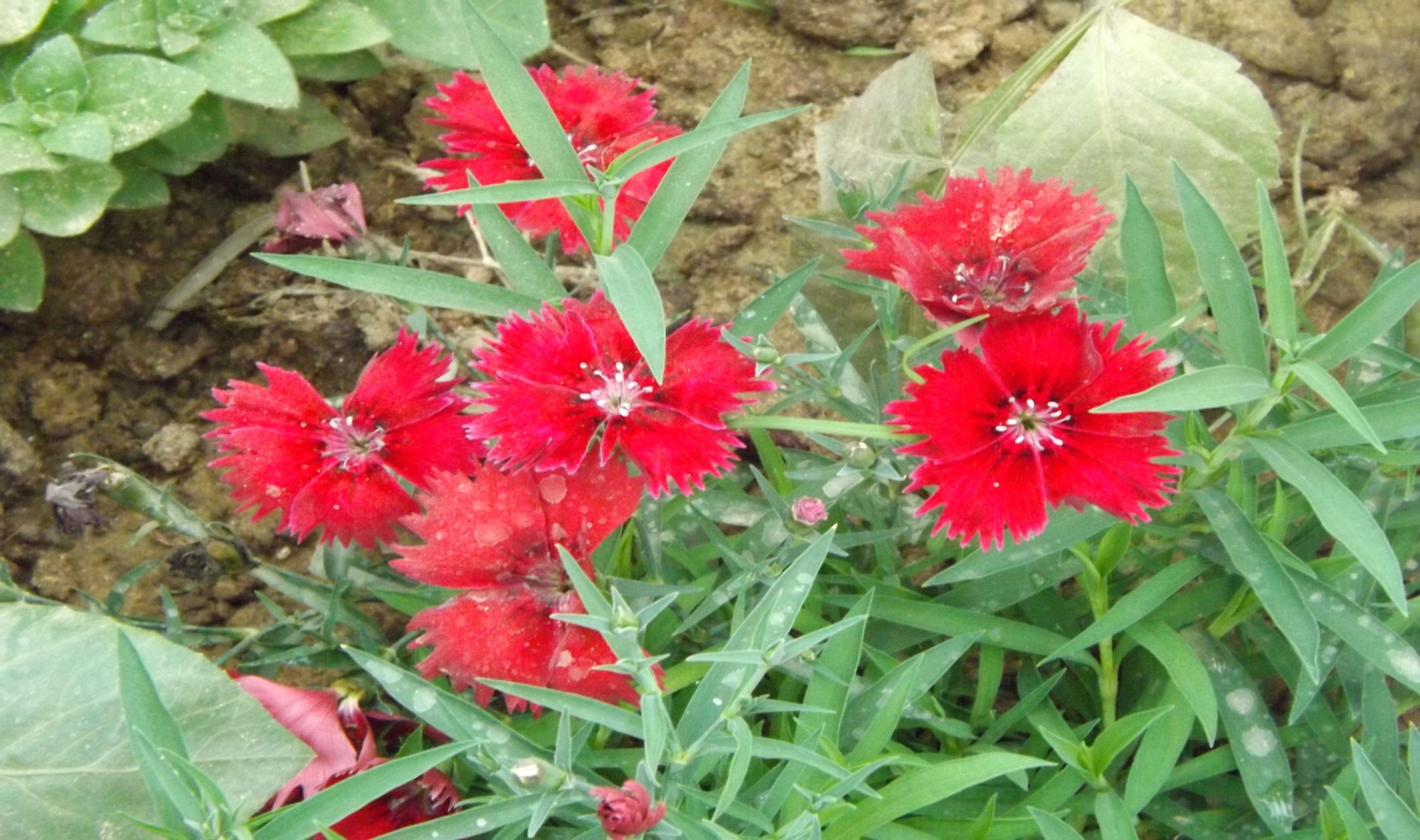 ধন্যবাদ